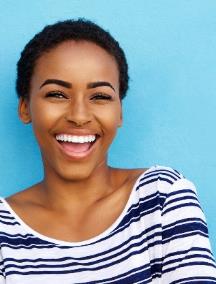 Candidate Filing 2024
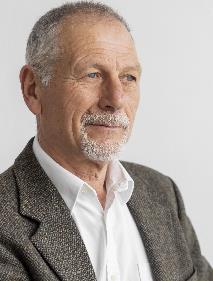 Angie Nussmeyer, IED Co-Director
2024 Election Administrator’s Conference
Images by Freepik
Acronyms
CAN = Candidate
CAN-12= Statement of Economic Interests for Local Offices (NOT used by candidates for judge or prosecuting attorney)
CEB = County Election Board
D/R = Democratic and Republican Parties
L = Libertarian Party
Party Office = Precinct Committeeman or State Convention Delegate
PC = precinct committeeman

This slide deck is NOT a comprehensive list of all filing deadlines!

The 2024 Candidate Guide & 2024 Indiana Election Calendar: Election Administrator’s Edition are good resources for county election officials and candidates.
2
D/R Primary Election Candidate Filing Timeline
January 10, 2024: Filing Opens
January 30, 2024 (NOON): Deadline for CAN-8 petitions for US President to be filed with county VR for certification
February 6, 2024 (NOON): Deadline for CAN-4 petitions for US Senate & CAN-25 petition for Governor to be filed with county VR for certification
February 9, 2024 (NOON): Deadline for D/R candidates, including party offices, to file for May primary election
February 16, 2024 (NOON): Deadline for D/R candidates to withdraw using CAN-10 from May primary election
February 16, 2024 (NOON): Deadline for county chair or voter of the election district to file CAN-1 challenge
February 22, 2024 (NOON): Deadline for candidate for US President to withdraw from primary election
February 29, 2024: Deadline for CEB to resolve CAN-1 challenge

D/R Parties can fill ballot vacancies where no one ran in the primary election on or after May 8, 2024, through noon, July 3, 2024
D/R Parties may fill other early or late ballot vacancies, if a candidate withdraws for example
3
Libertarian PartyCandidate Filing Timeline
Bona Fide Political Party 
Ballot access for the November general election is by a convention process, not a primary election
Candidate filing is generally handled through the party until after the convention
CAN-23 certification of nomination & SEI are filed not later than noon, July 15 for federal, state, state legislative, and judicial candidate nominated at party convention
CAN-22 certification of nomination & CAN-12 are filed not later than noon, July 3 for local candidate nominated at party convention

Libertarian Party CAN fill ballot vacancies post convention!
Party must give at least ten days’ notice of their intent to fill
No state form; signed written notice is sufficient
The deadline to fill the vacancies AND file CAN-32 & CAN-12 for local offices is noon, July 3, 2024
4
7/13/20XX
IC 3-10-2-15 | IC 3-8-7-8 | IC 3-13-1-20
Minor Party/Independent Candidate Filing Timeline
January 10, 2024: Filing Opens
July 1, 2024 (NOON): Deadline to file CAN-21 petitions with county VR for certification, if minor party/independent candidate wants name printed on ballot for a local office
July 3, 2024 (NOON): Deadline to file CAN-3 declared write-in form, if minor party/independent candidates does NOT want name printed on ballot
July 15, 2024 (NOON): Deadline to file certified CAN-21 petitions & CAN-20 consent form to run for local office
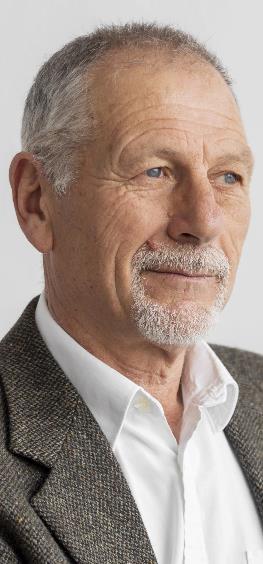 School Board Candidate Filing Timeline
May 21, 2024: Filing Opens for CAN-34 petition & consent + CAN-12
June 20, 2024 (NOON): Deadline to file CAN-34 & CAN-12 forms
Note: School Board write-in candidates have different filing period
5
IC 3-8-6-10 | IC 3-8-2.5-4
MUST REJECT CANDIDATE FILINGS IF:
Presented AFTER deadline for filing
Missing CAN-12 (or statement of economic interests) from declaration
Filed on old version of form
Filed in wrong office (ex: form filed with IED that should be filed with CEB)
For ballot vacancies, call to caucus (CAN-30) or candidate declaration (CAN-31) was not timely filed before the candidate selection form (CAN-29)
Petition carrier on the petition of nomination is not completed before petition filing deadline
Not enough valid petition signatures are gathered for minor party/independent candidates or school board candidates
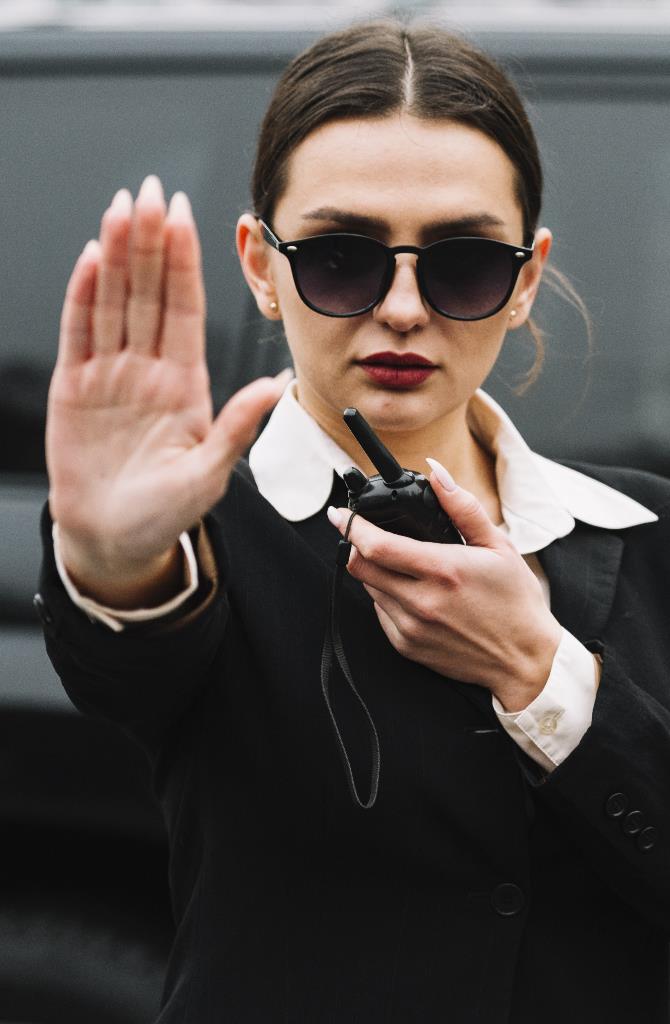 NOT CANDIDATE POLICE
IC 3-5-4-1.9 | IC 3-8-9-6 | IC 3-5-4-8 | IC 3-5-4-1.2 | IC 3-13-1-21 | IC 3-6-12-8 | IC 3-8-6-12(d)
6
CANDIDATE QUALIFICATIONS
Questions? Direct candidates to 2024 Candidate Guide
Details requirements for candidates to run for a specific office, including forms and filing dates

MOST, but not all, candidates must be registered to vote in the election district before filing ends
Registration status should not be in pending or cancelled status
Do NOT reject filing for lack of registration! Instead, candidate can be challenged
Enter in SVRS using “add candidate filing” feature that does not associate to registration

For MAY PRIMARY ELECTION ONLY, D/R candidates MUST meet vote history requirement**
Last TWO primary elections in Indiana in which the candidate voted must align with the same party the candidate seeks to run for the party’s nomination
NOT last two years; last TWO times person pulled a D or R ballot based on their primary voting history
D/R candidates without proper vote history can seek certification of county chair where candidate resides
MUST be attached to candidate’s declaration/consent form
Do NOT reject if missing; instead, candidate can be challenged

D/R State Party Rules establish qualifications for party offices (PC, delegate)
Questions should go to county/district/state party for clarification
**On December 7, 2023, a Marion County Judge found this statute to be unconstitutional. However, this ruling was appealed to the Indiana Supreme Court for a final decision. We will advise of any updates..
7
IC 3-8-1-1 | IC 3-8-2-7(a)(4) | IC 3-8-1-32
1 First Designation
Candidate’s legal given name OR initial of candidate’s legal given name OR
Candidate’s legal middle name OR initial of candidate’s legal given name OR 
Candidate’s nickname
2 Second Designation
If not used in the first designation….
Candidate’s legal middle name OR initial of candidate’s legal given name OR 
Candidate’s nickname OR
Candidate’s surname
Candidate Name Designations
3 Third Designation
If not used in the first or second designation
Candidate’s nickname OR
Candidate’s legal surname
4 Fourth Designation
If not used in the first or second or third designation
Candidate’s nickname OR
Candidate’s legal surname
5 Fifth Designation
Suffix
IC 3-5-7-5
8
Candidate Name Designations
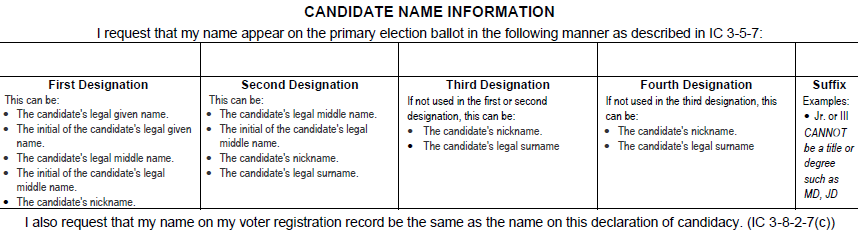 Primary Ballot Candidate Order: Listed ALPHABETICALLY BY SURNAME
Form design requires candidates to list their designation to take guess work out for county officials

All NICKNAMES must go in (PARENTHESES)
Parentheses not required when nickname is used in first designation
Must be a nickname candidate is commonly known
Limited to 20 characters
Cannot use Title or Degree


Candidate Name does NOT have to match registration
Instead, registration updated to reflect candidate name
9
Questions
Angie Nussmeyer
(317) 232-3940 | anussmeyer@iec.in.gov

General Office Questions: 
elections@iec.in.gov
10
7/13/20XX